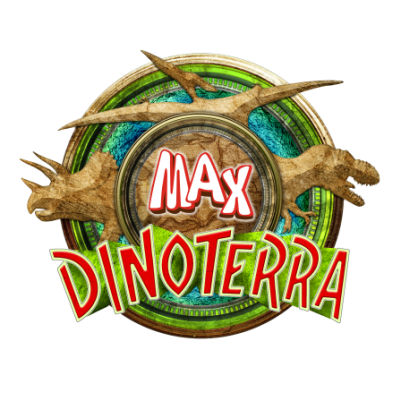 Max Maceraları: Dinoterra3 Mayısta Sinemalarda!
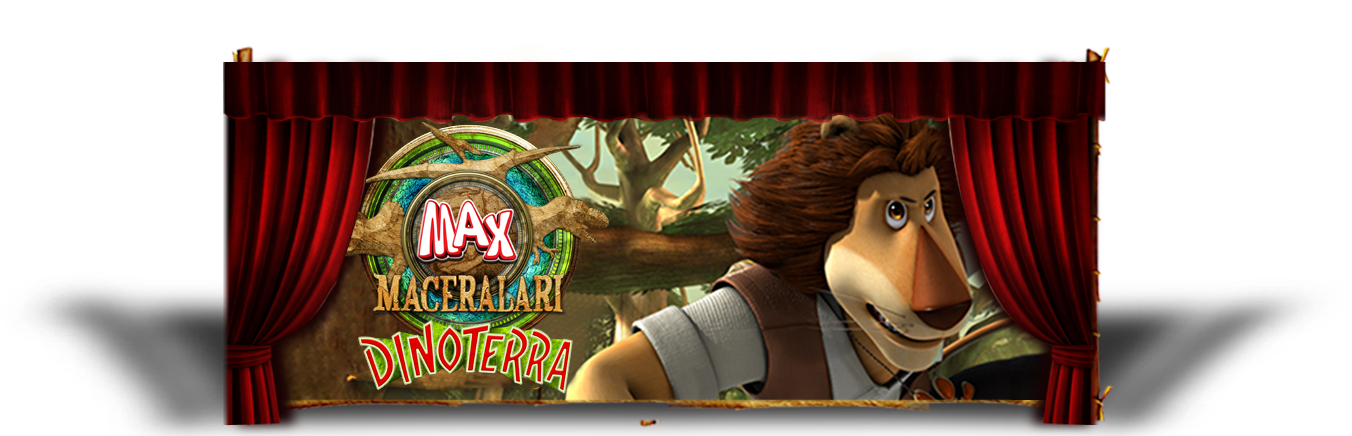 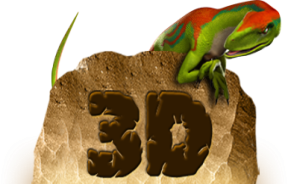 Max Maceraları: Dinoterra Film Afişi
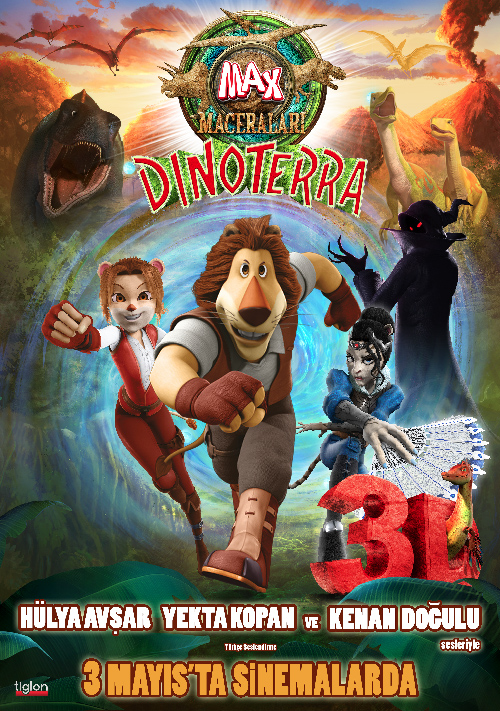 Filme güçlü pazarlama desteği veriyoruz...
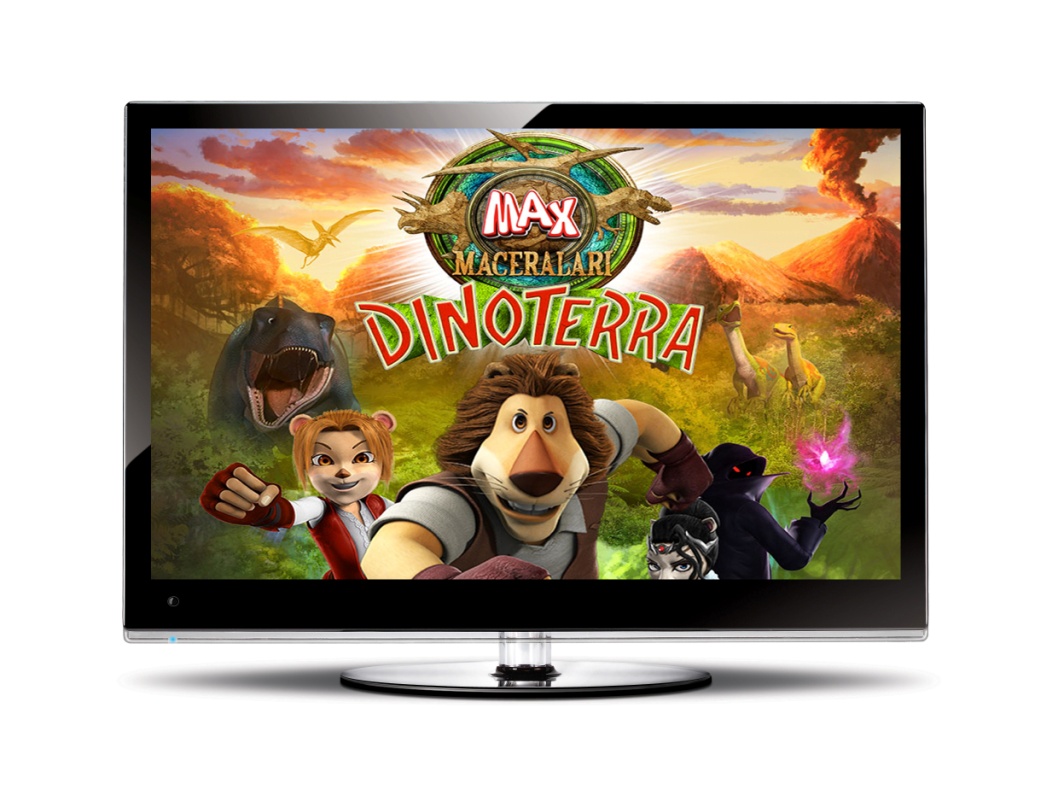 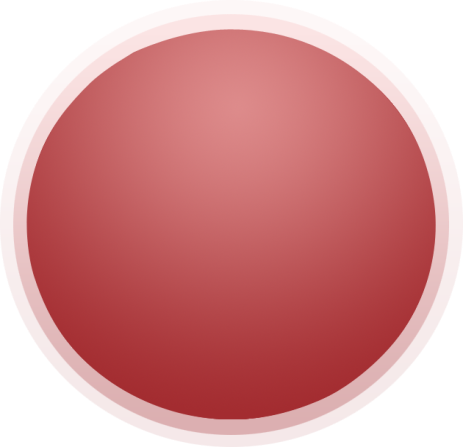 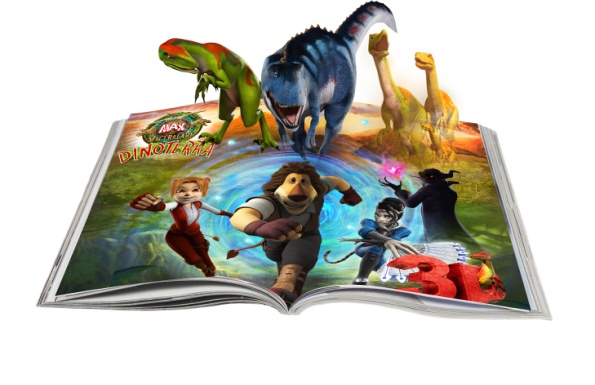 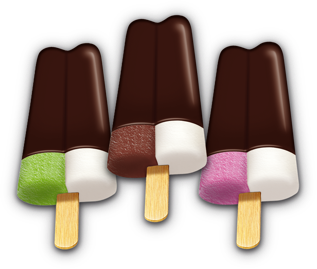 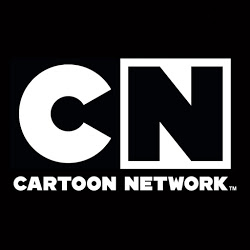 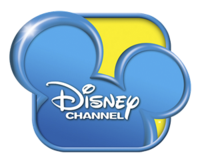 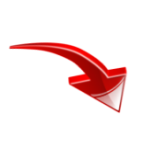 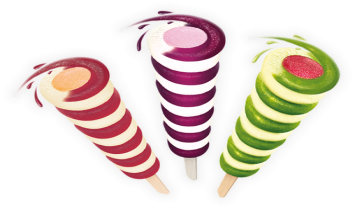 TV
Dergi & Gazete
OOH
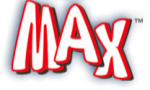 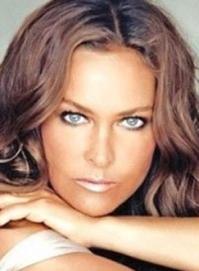 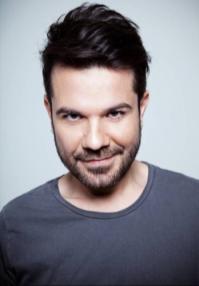 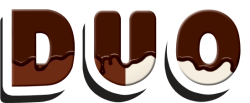 PR
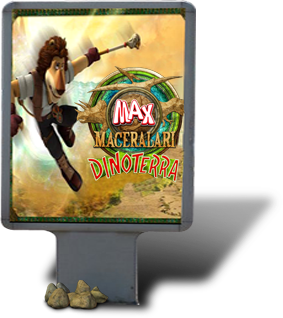 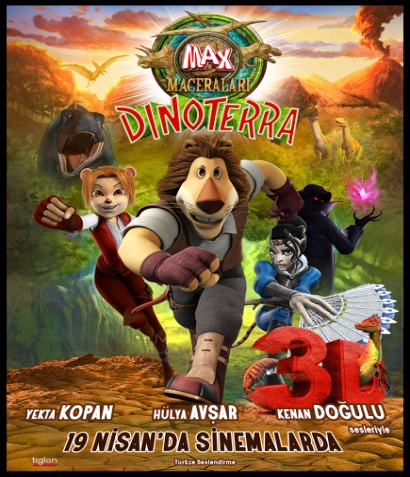 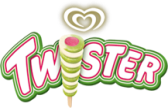 Dijital
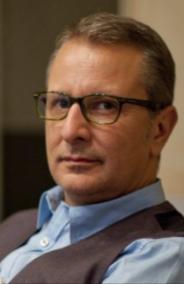 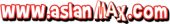 Promosyon
Türkiye’nin en ünlü isimleri filmimizi seslendirdi!
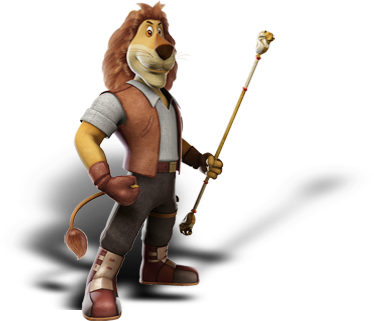 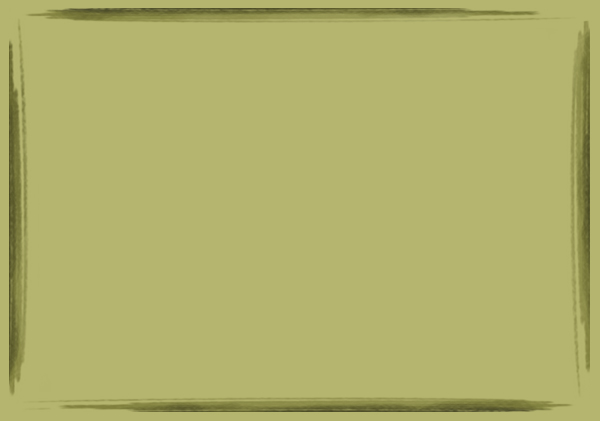 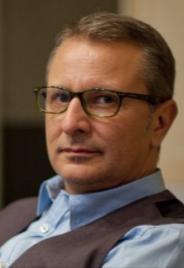 Aslan Max
Yekta Kopan
Türkiye’nin en ünlü isimleri filmimizi seslendirdi!
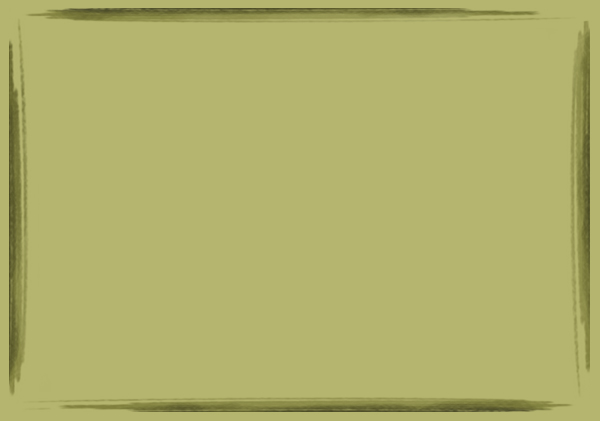 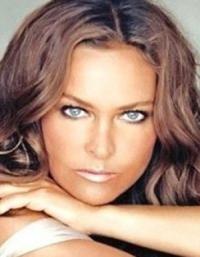 Hülya Avşar
Kraliçe Felina
Türkiye’nin en ünlü isimleri filmi seslendirdi!
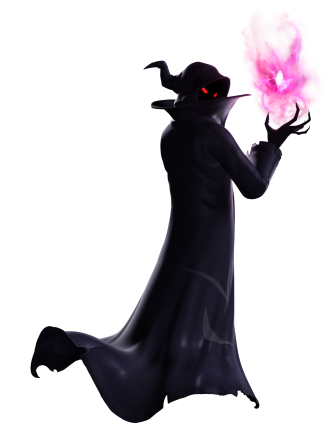 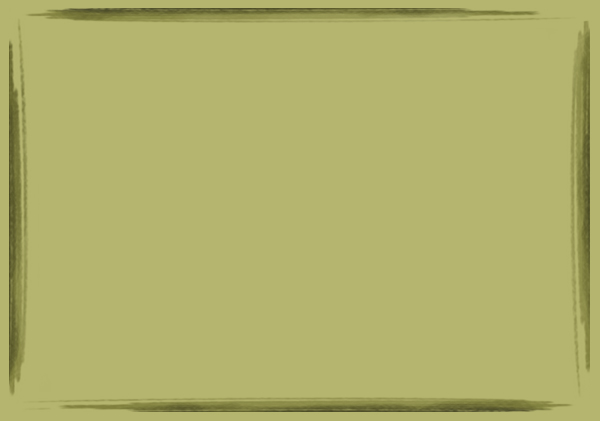 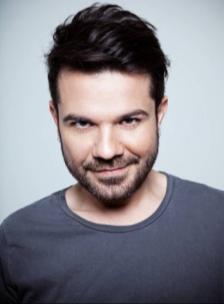 Gölgelerin Efendisi
Kenan Doğulu
Türkiye’nin en ünlü isimleri filmimizi seslendirdi!
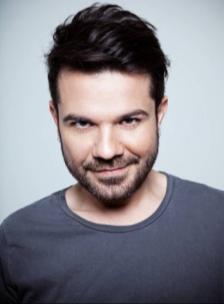 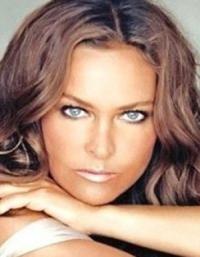 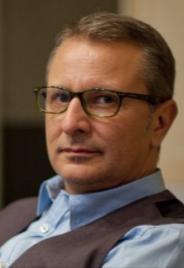 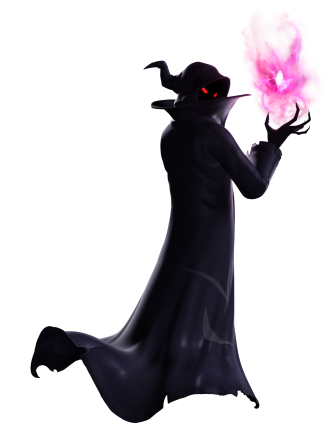 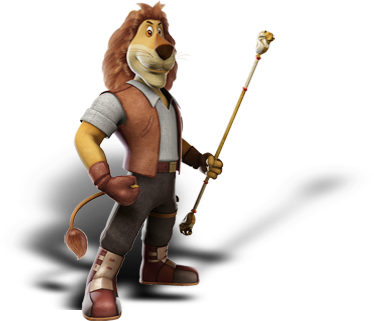 Film GalasıTürkiye’nin en ünlü isimlerinin katılımıyla,Nisan ayında gerçekleşecek...
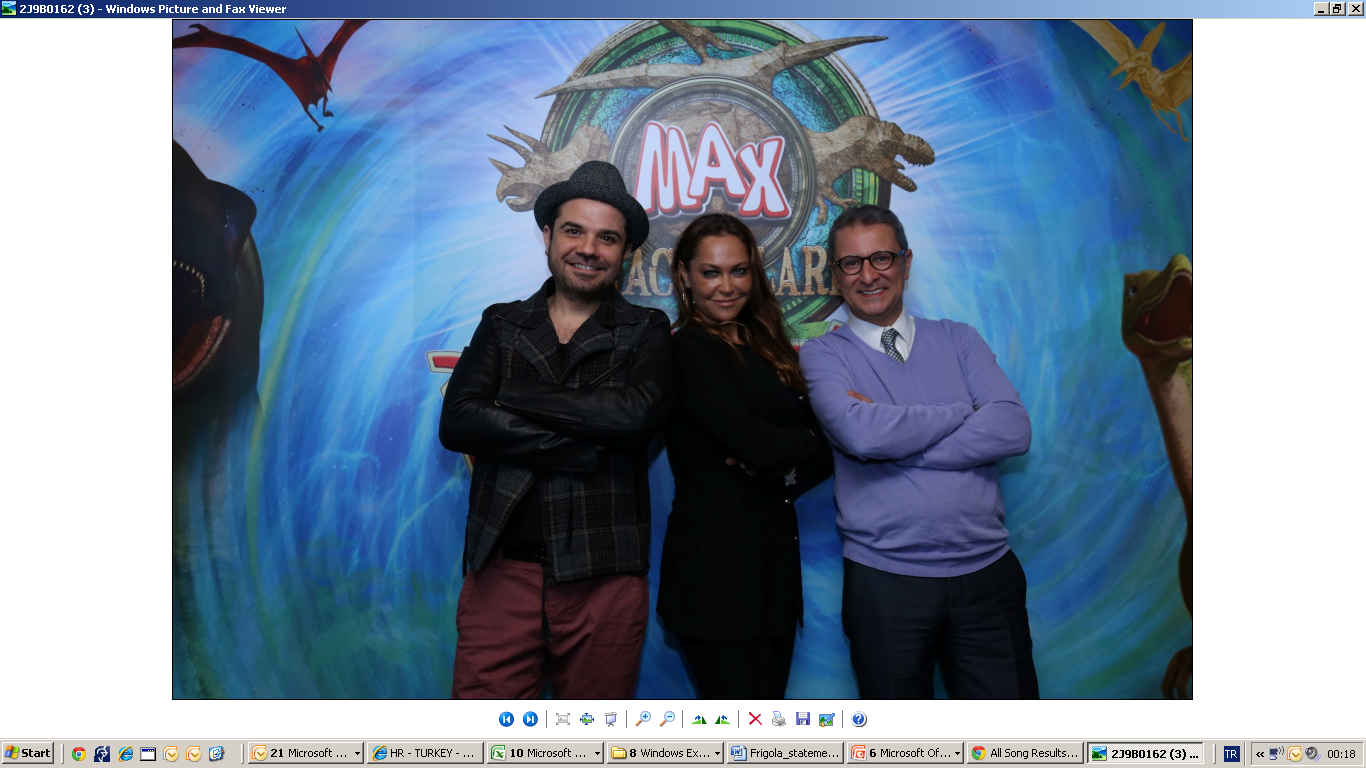 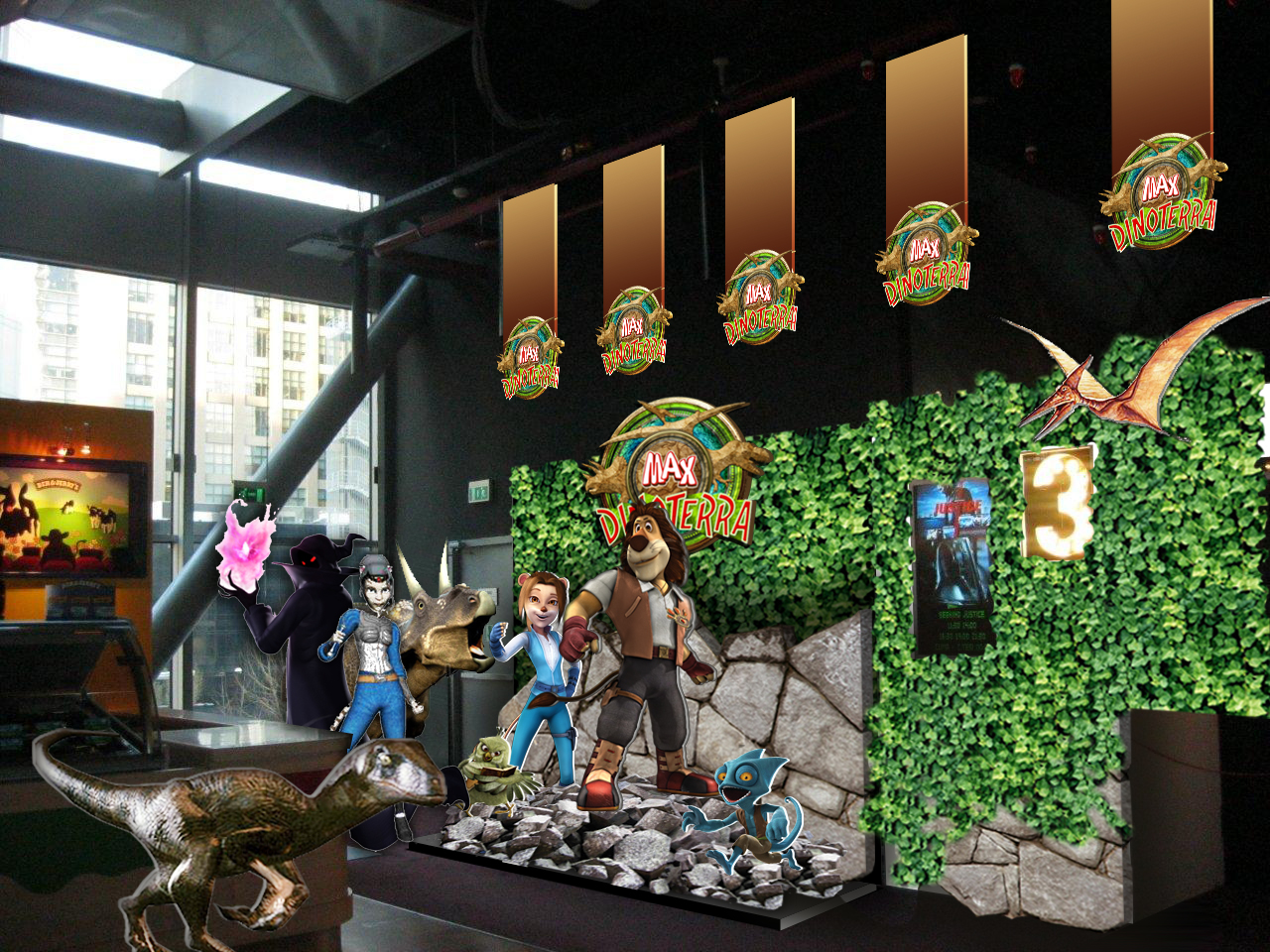 Teşekkürler!